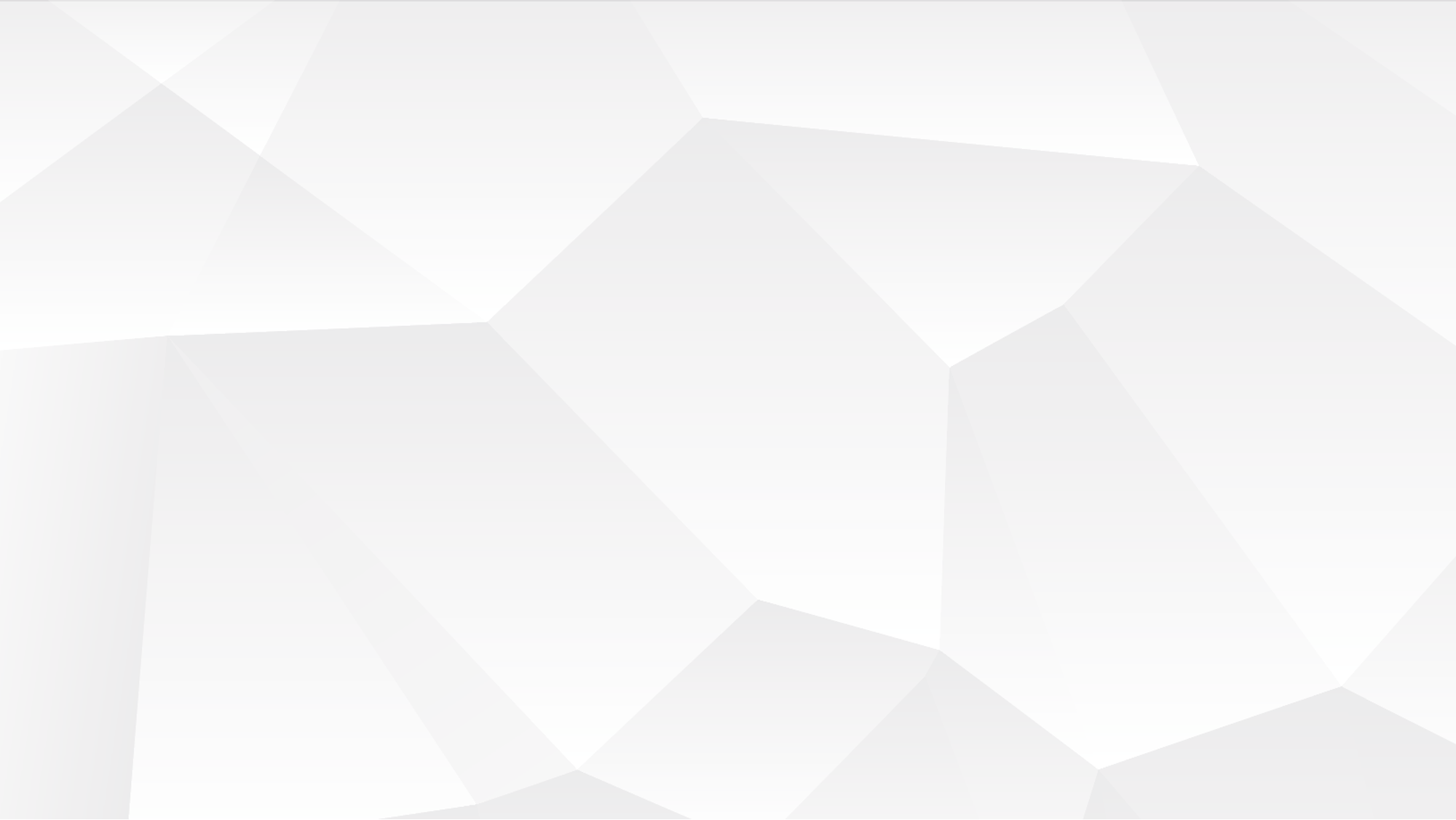 High-end PPT templates
Insert the Subtitle of Your Presentation
www.freeppt7.com
Time ：20XX. X
LOGO
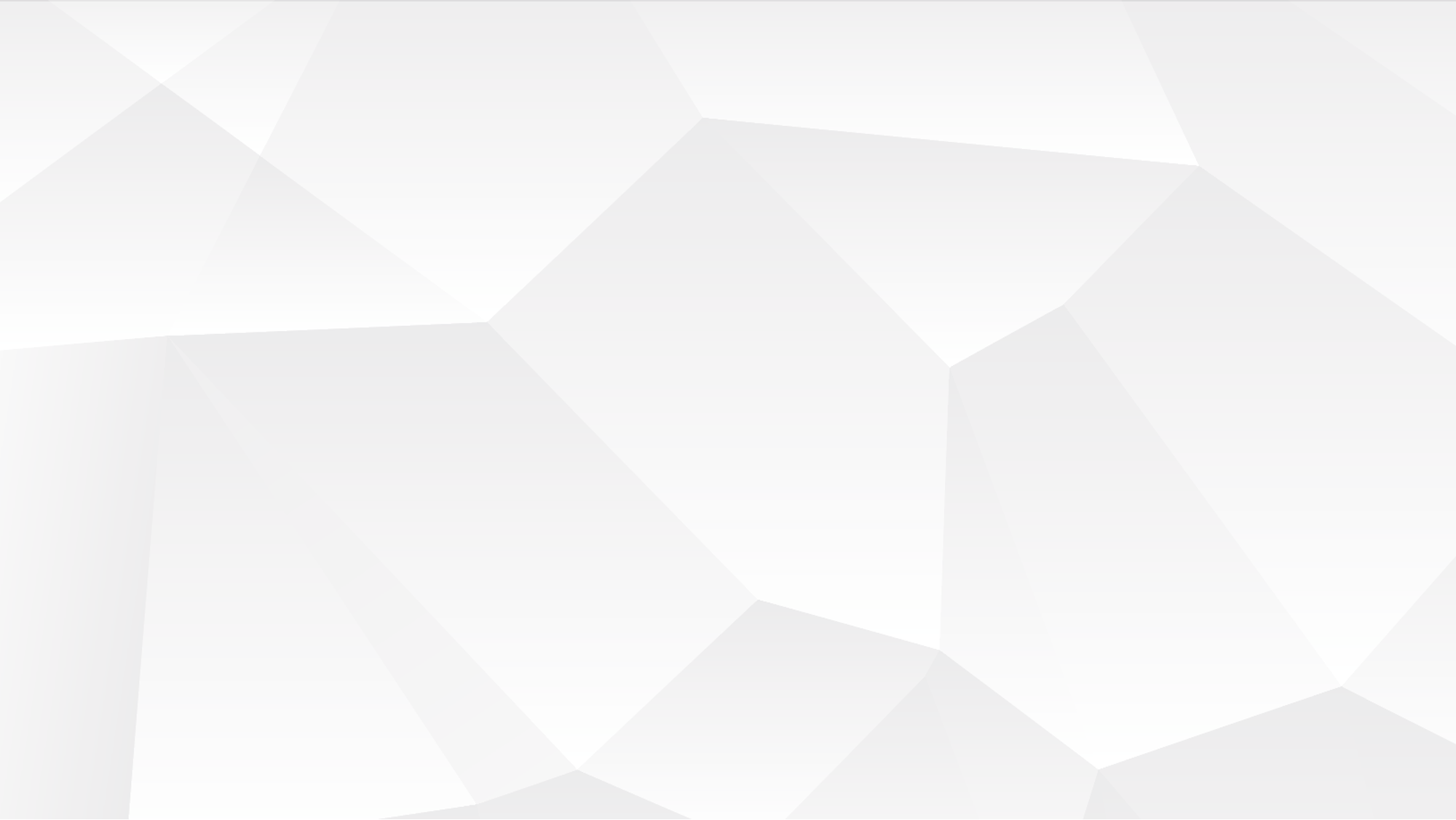 CONTENTS
Job responsibilities
2
1
print the presentation and make it into a film a wider field
Experience
Completion
Work planning
3
print the presentation and make it into a film a wider field
print the presentation and make it into a film a wider field
print the presentation and make it into a film a wider field
4
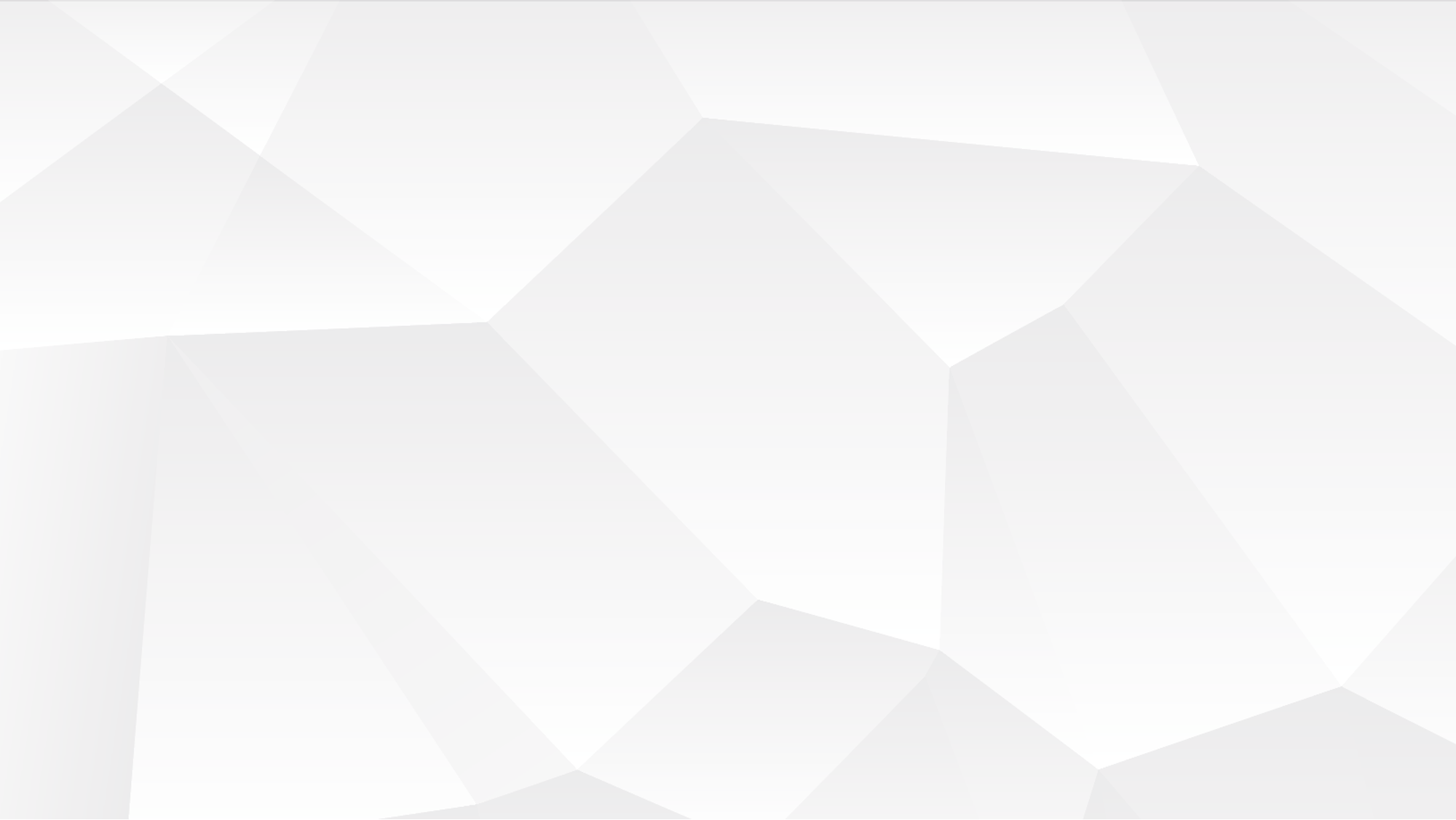 01
Job responsibilities
Please add specific content here, text as simple as possible, simple instructions can be, do not have to be too cumbersome, pay attention to the beauty of the layout.
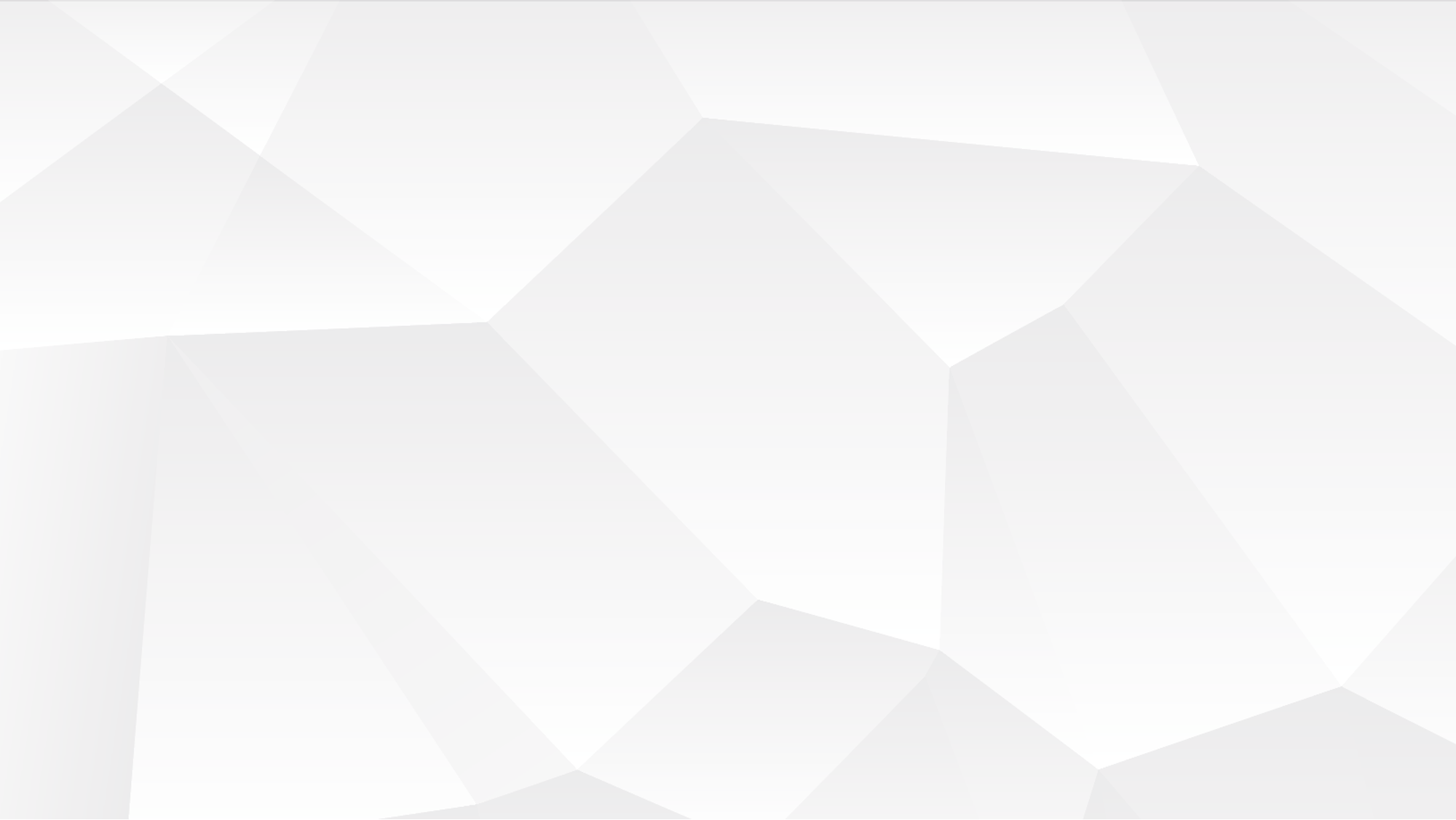 1.Job responsibilities
Add a title
Add a title
Add a title
Please add specific content here, text as simple as possible, simple instructions can be, do not have to be too cumbersome, pay attention to the beauty of the layout.
Please add specific content here, text as simple as possible, simple instructions can be, do not have to be too cumbersome, pay attention to the beauty of the layout.
Please add specific content here, text as simple as possible, simple instructions can be, do not have to be too cumbersome, pay attention to the beauty of the layout.
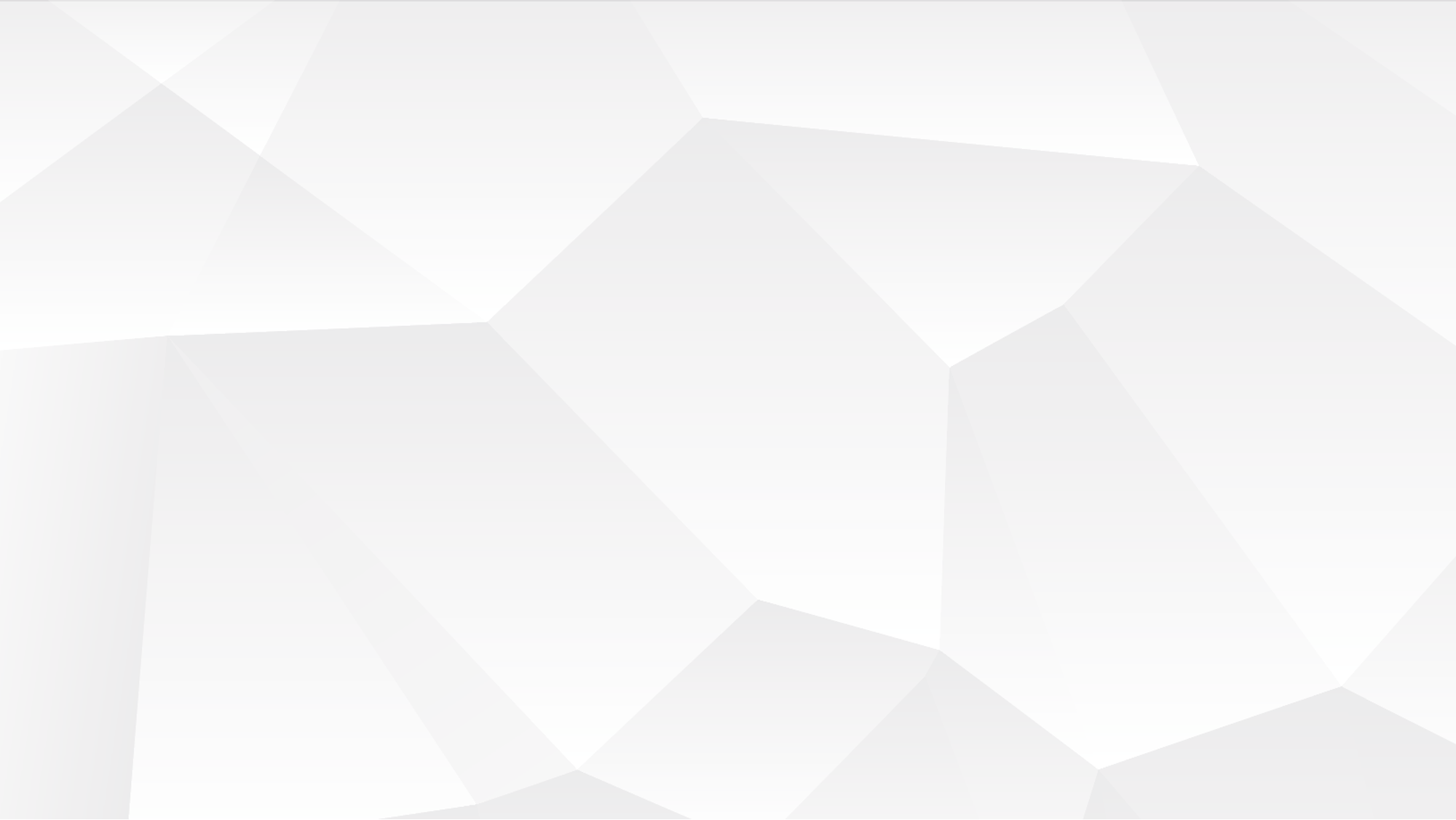 1.Job responsibilities
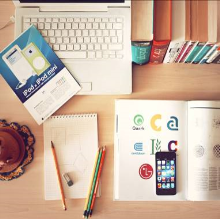 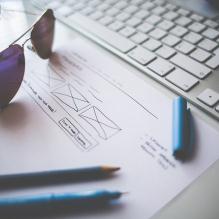 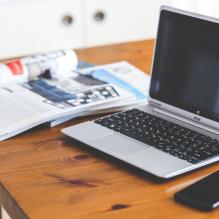 Title
Title
Please add specific content here, text as simple as possible, simple instructions can be, do not have to be too cumbersome.
Please add specific content here, text as simple as possible, simple instructions can be, do not have to be too cumbersome.
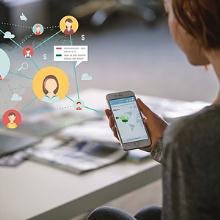 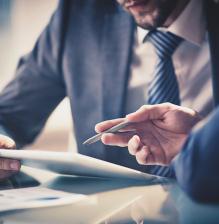 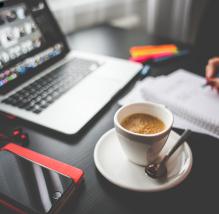 5
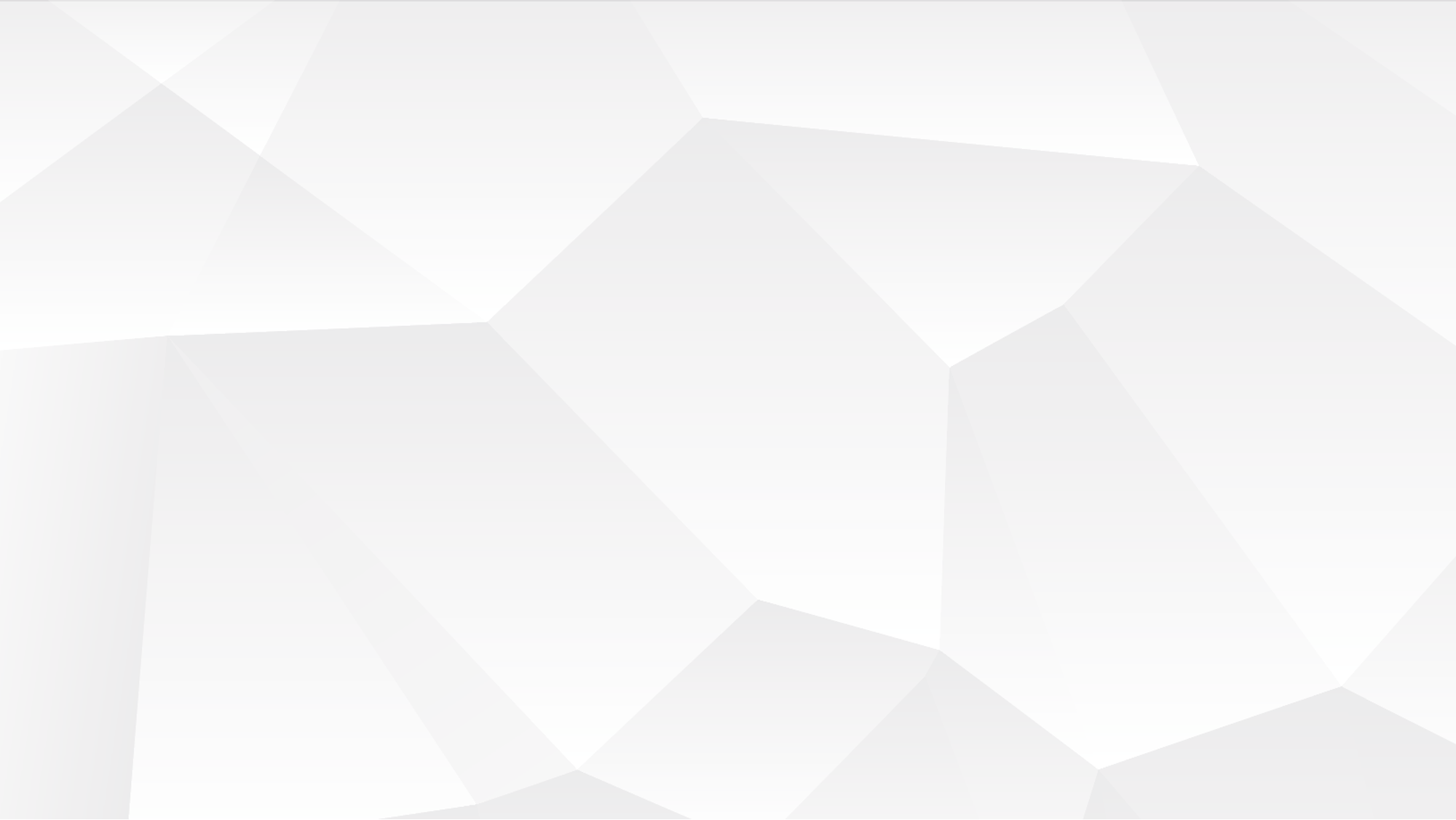 1.Job responsibilities
Click to add a title
Click to add a title
Please add specific content here, text as simple as possible, simple instructions can be, do not have to be too cumbersome, pay attention to the beauty of the layout.
Please add specific content here, text as simple as possible, simple instructions can be, do not have to be too cumbersome, pay attention to the beauty of the layout.
Click to add a title
Please add specific content here, text as simple as possible, simple instructions can be, do not have to be too cumbersome, pay attention to the beauty of the layout.
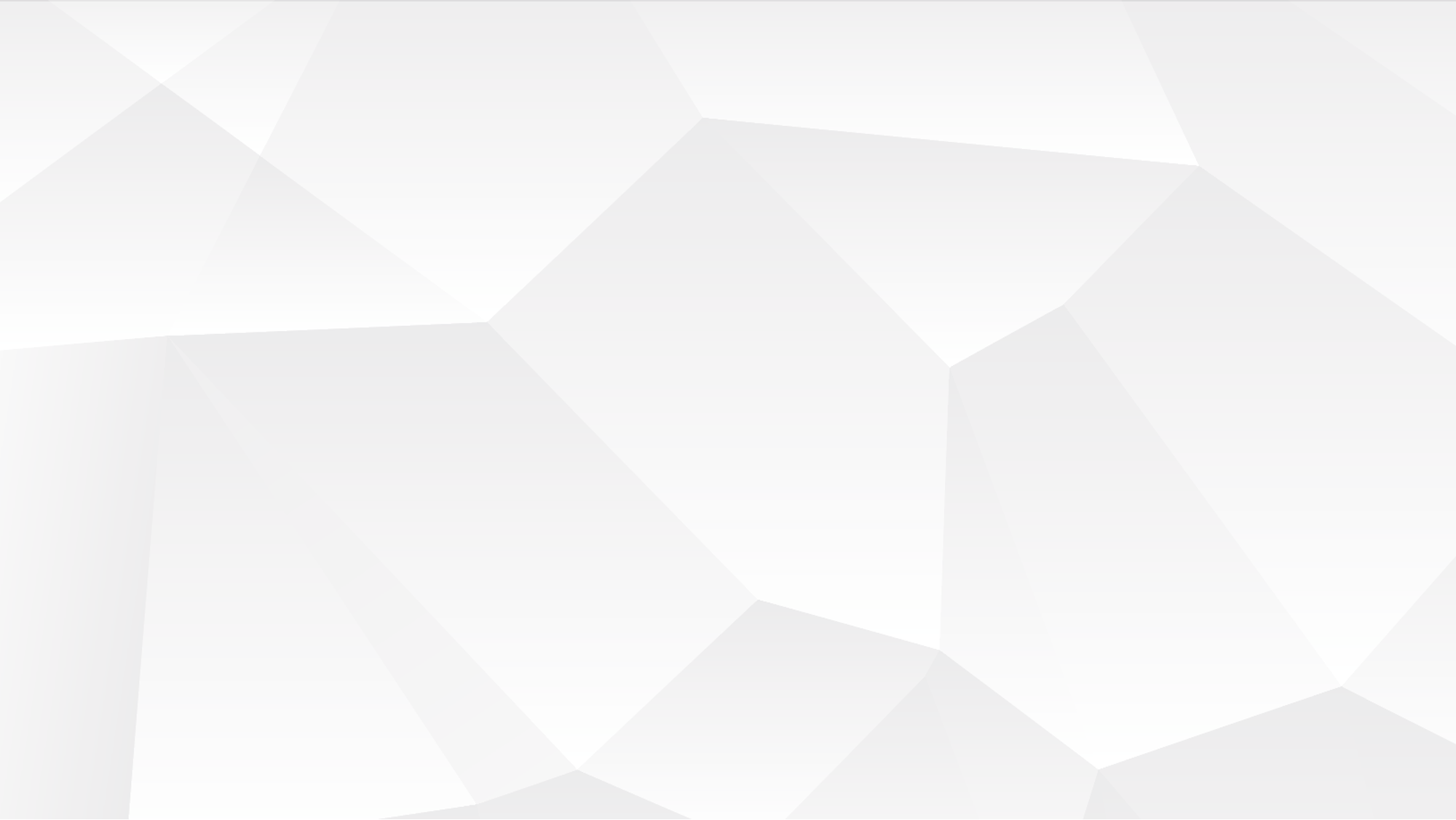 1.Job responsibilities
Enter the title here
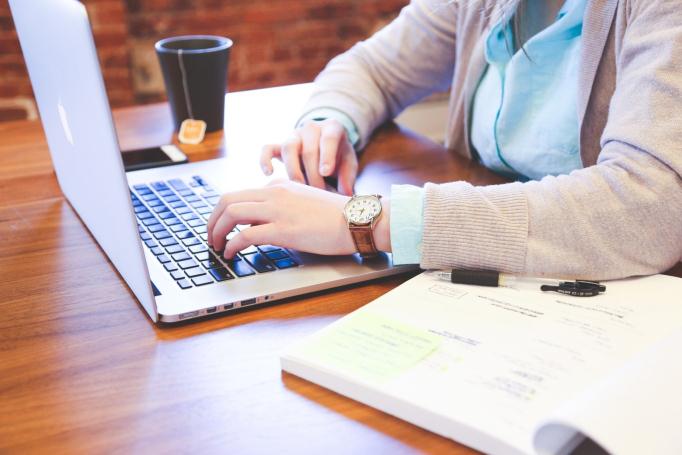 Click here to add content that matches the title.
Enter the title here
Click here to add content that matches the title.
Enter the title here
Click here to add content that matches the title.
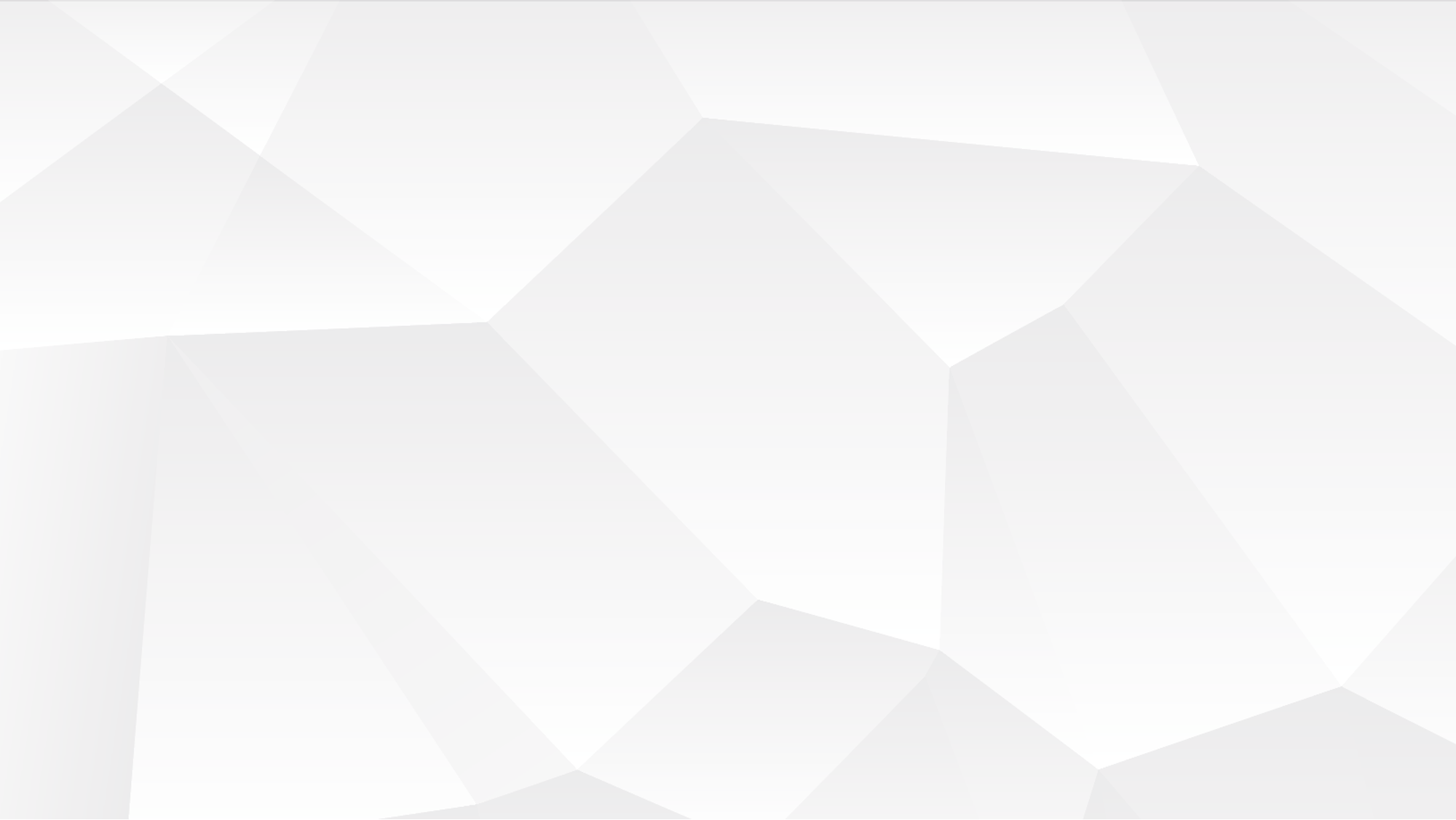 02
Completion
Please add specific content here, text as simple as possible, simple instructions can be, do not have to be too cumbersome, pay attention to the beauty of the layout.
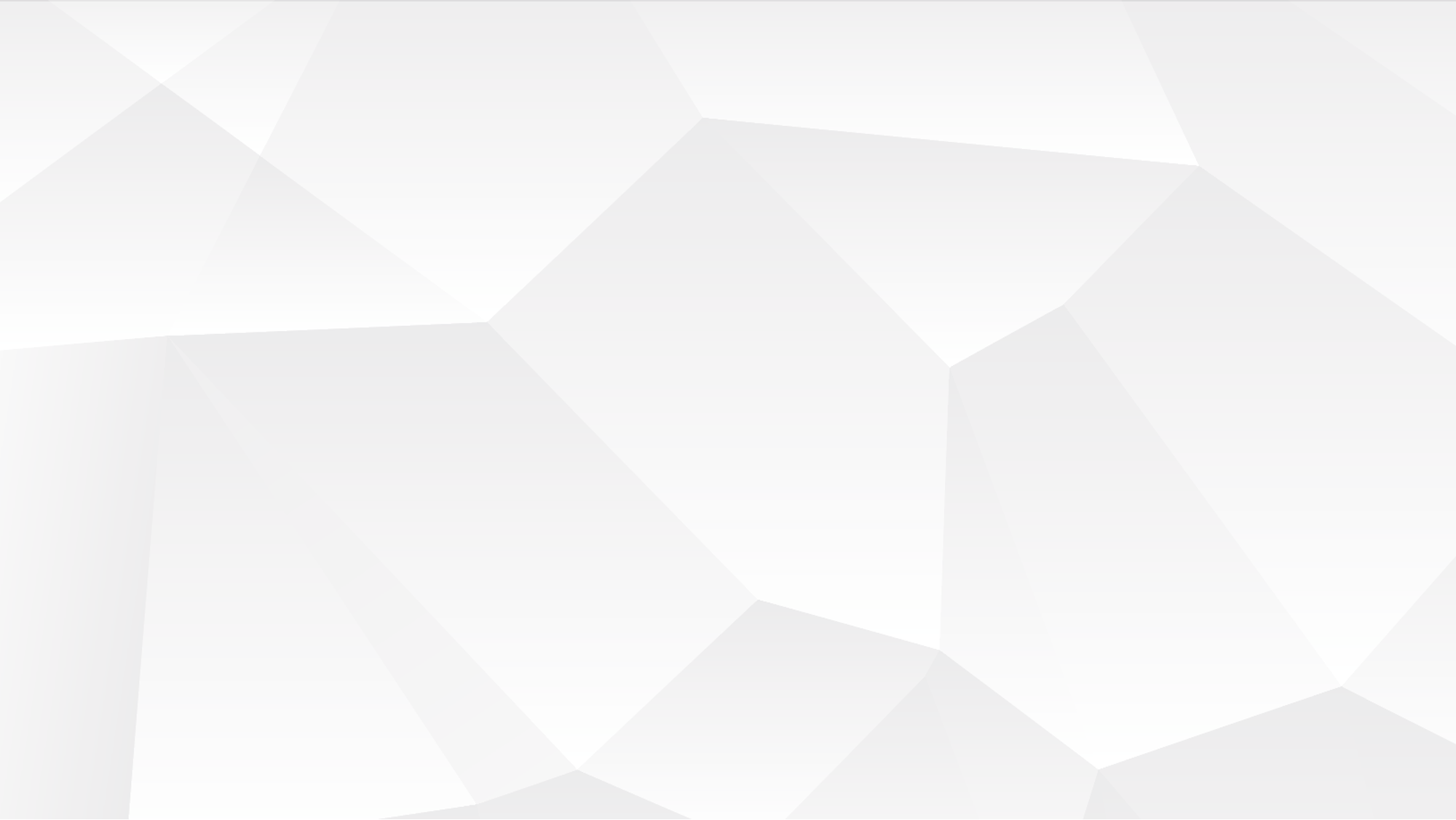 2.The completion of the work
05
04
01
03
02
The title text
The title text
The title text
The title text
The title text
Please add specific content here, text as simple as possible, simple instructions can be, do not have to be too cumbersome, pay attention to the beauty of the layout.
Please add specific content here, text as simple as possible, simple instructions can be, do not have to be too cumbersome, pay attention to the beauty of the layout.
Please add specific content here, text as simple as possible, simple instructions can be, do not have to be too cumbersome, pay attention to the beauty of the layout.
Please add specific content here, text as simple as possible, simple instructions can be, do not have to be too cumbersome, pay attention to the beauty of the layout.
Please add specific content here, text as simple as possible, simple instructions can be, do not have to be too cumbersome, pay attention to the beauty of the layout.
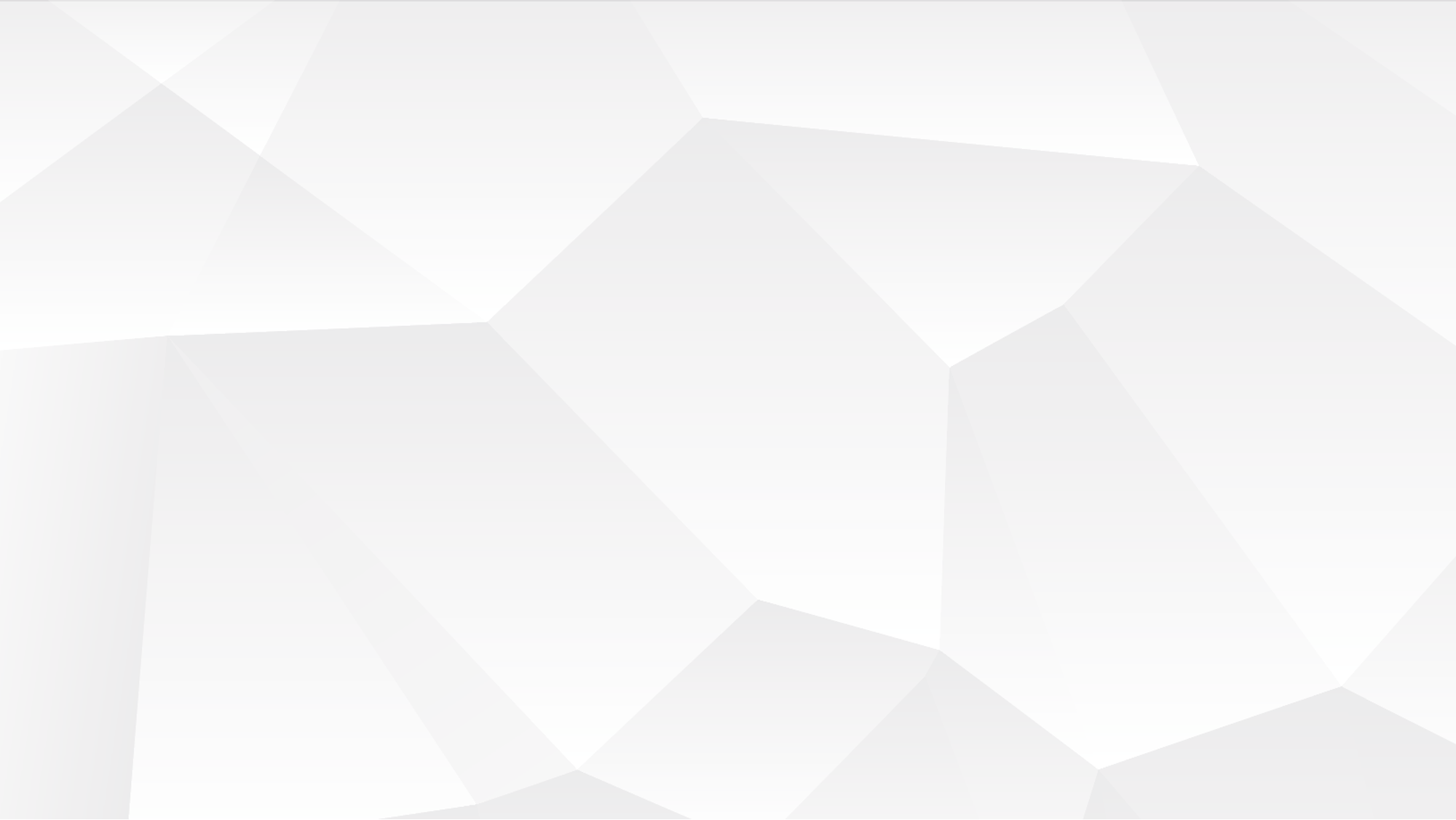 2.The completion of the work
The title text preset
The title text preset
Please add specific content here, text as simple as possible, simple description can be.
Please add specific content here, text as simple as possible, simple description can be.
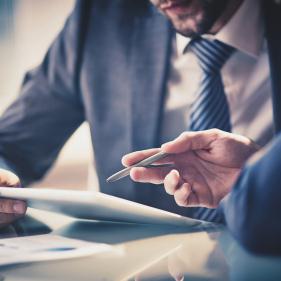 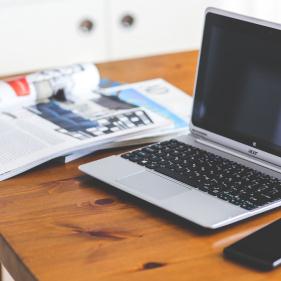 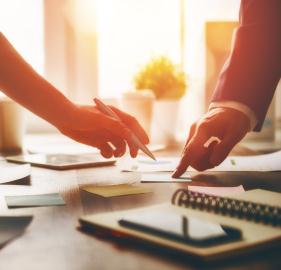 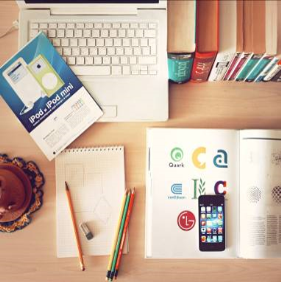 The title text preset
The title text preset
Please add specific content here, text as simple as possible, simple description can be.
Please add specific content here, text as simple as possible, simple description can be.
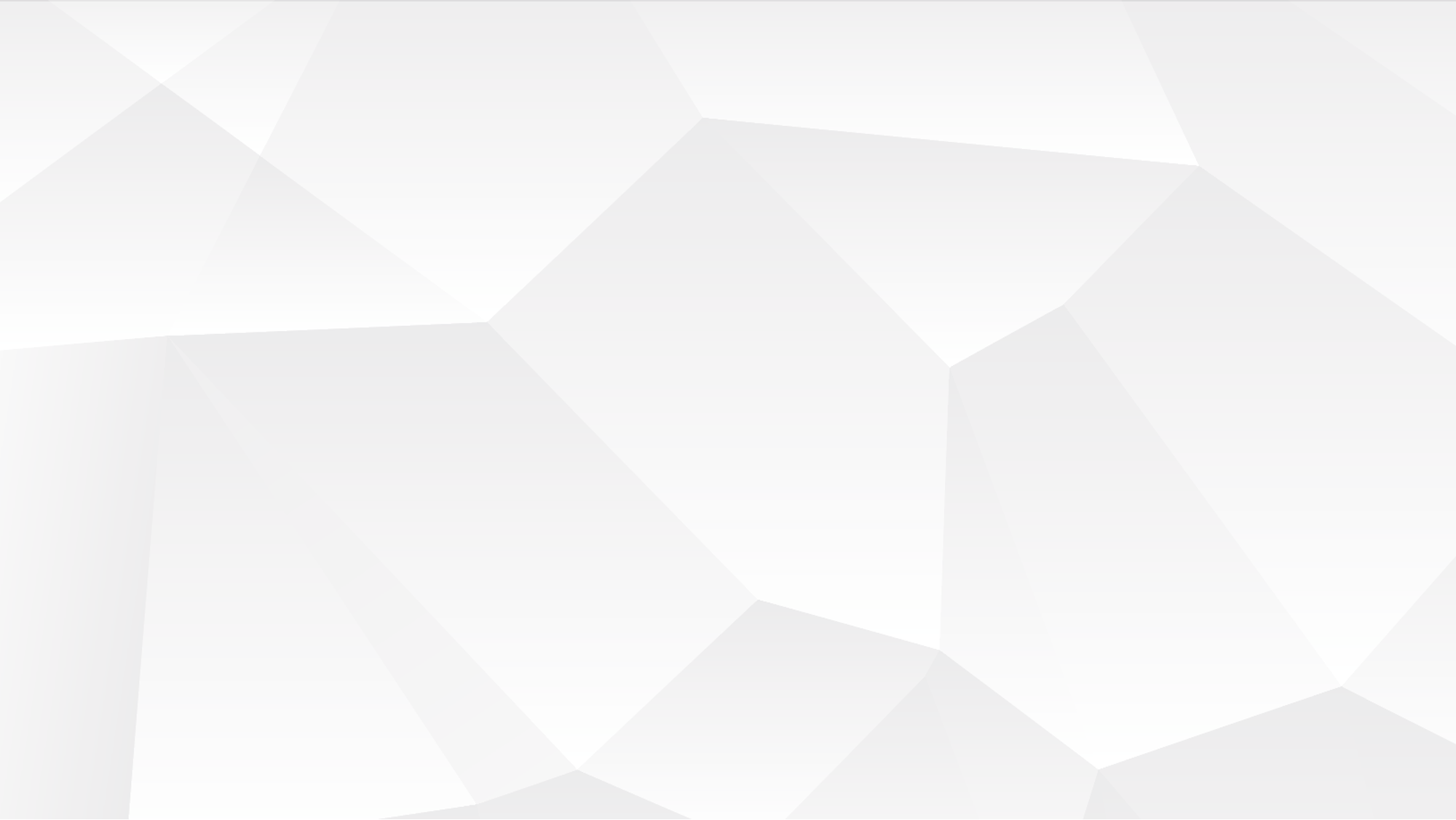 2.The completion of the work
Enter the title here
Enter the title here
Click here to add content that matches the title.
Click here to add content that matches the title.
Enter the title here
Enter the title here
Enter the title here
Click here to add content that matches the title.
Click here to add content that matches the title.
Click here to add content that matches the title.
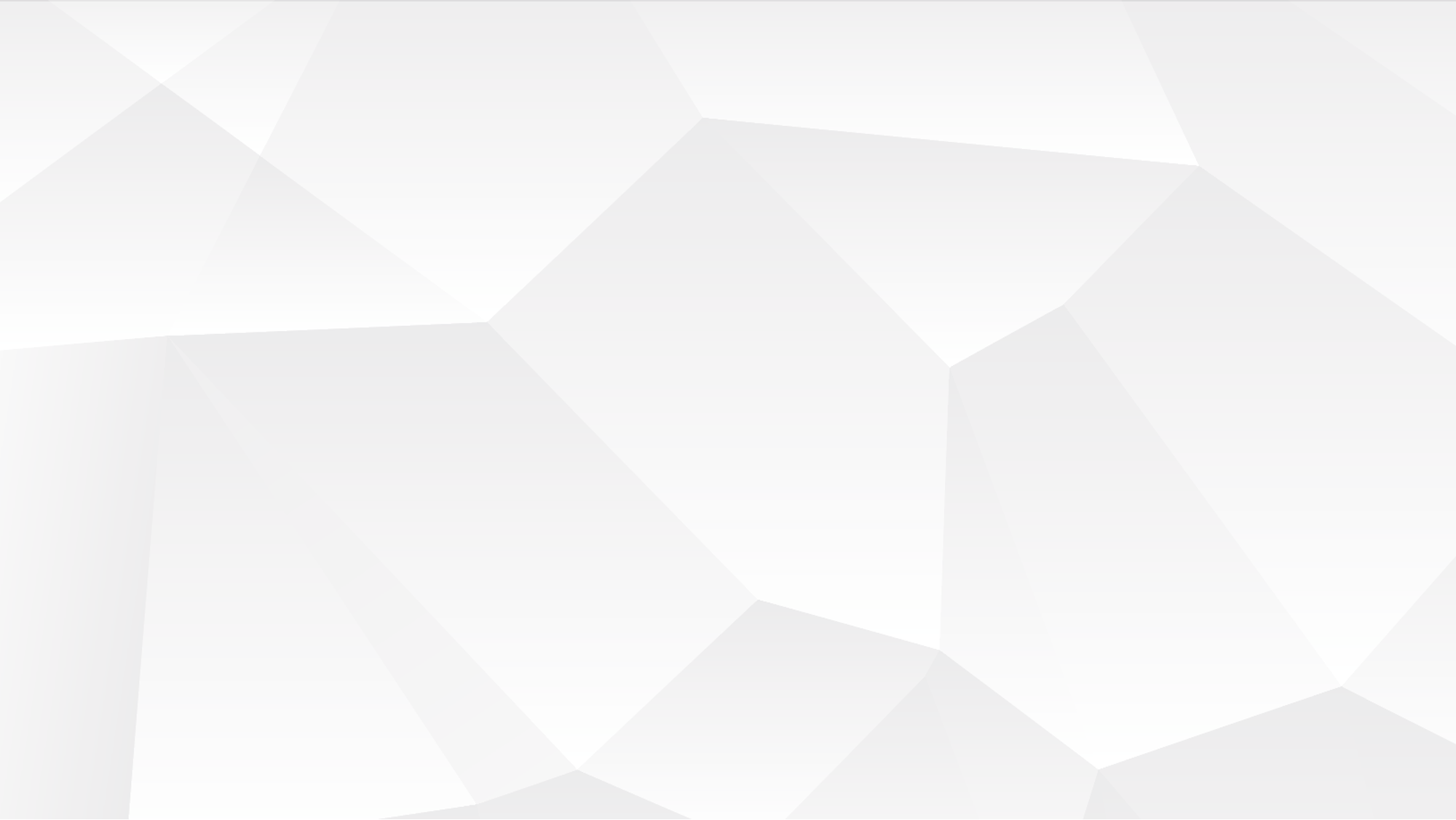 2.The completion of the work
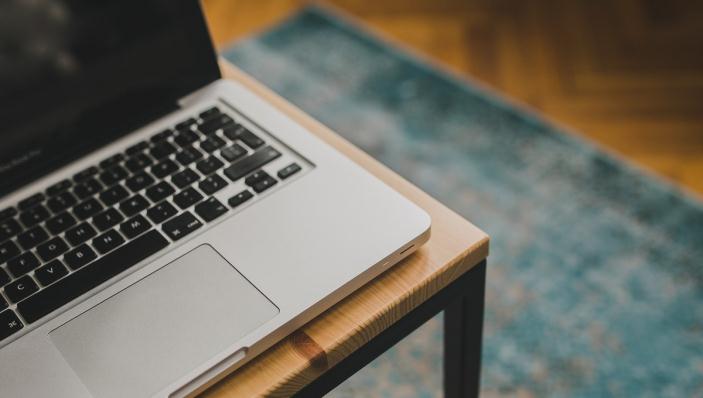 Please enter the title
Please add specific content here, text as simple as possible, simple instructions can be, do not have to be too cumbersome, pay attention to the beauty of the layout.

Please add specific content here, text as simple as possible, simple instructions can be, do not have to be too cumbersome, pay attention to the beauty of the layout.
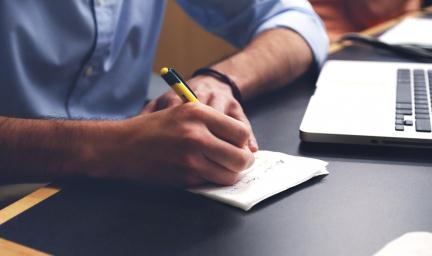 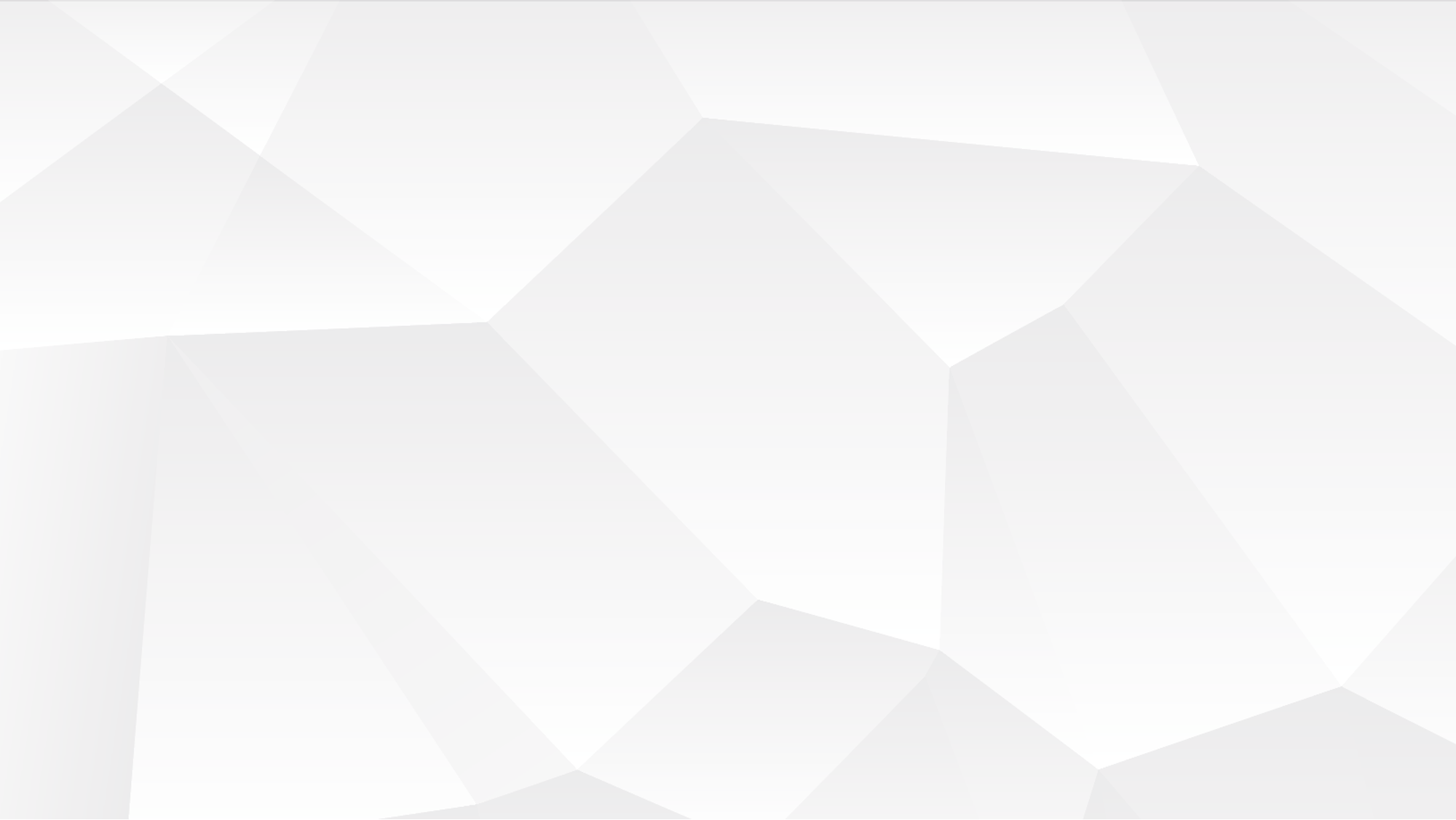 03
experience
Please add specific content here, text as simple as possible, simple instructions can be, do not have to be too cumbersome, pay attention to the beauty of the layout.
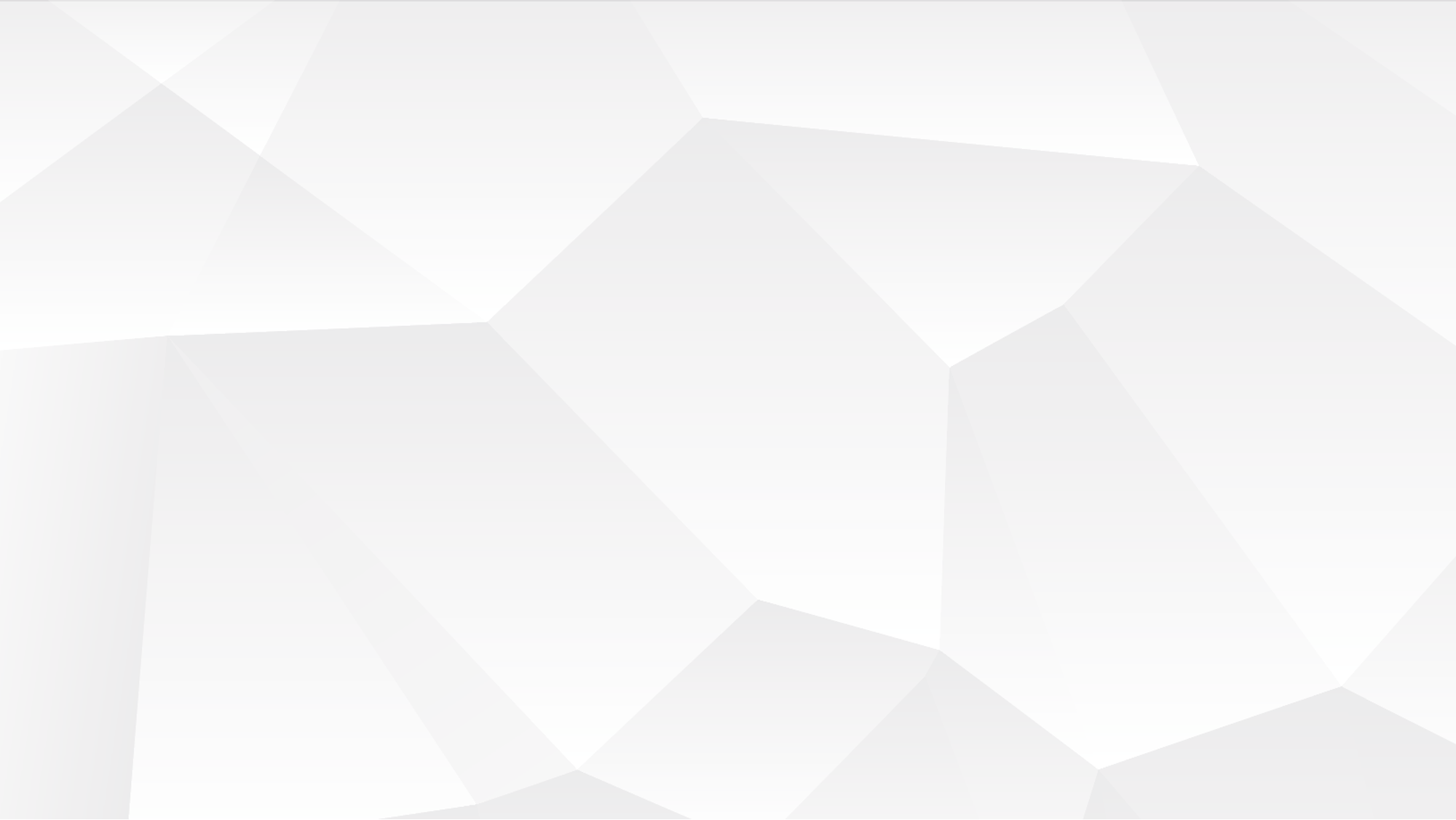 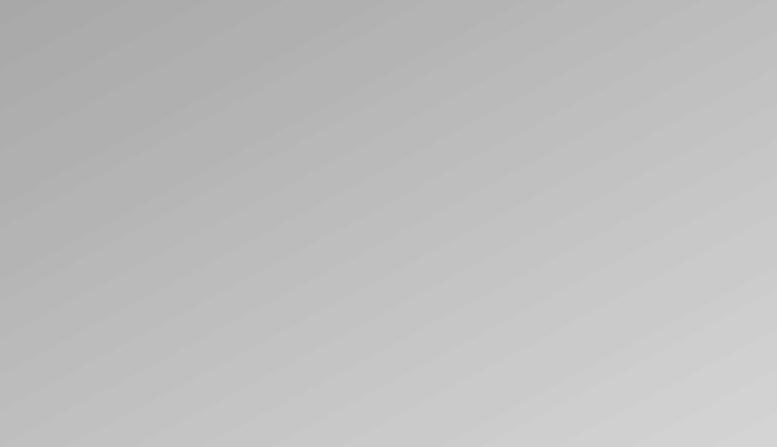 3.Work with experience
Enter the title
Please enter the title
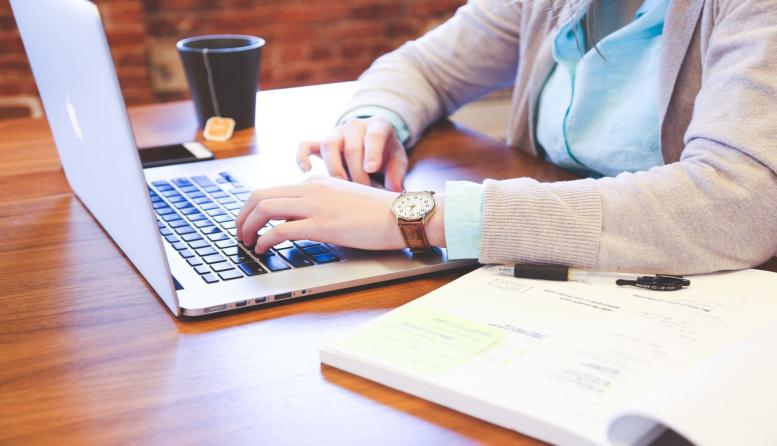 Please add specifics here, and the text should be as concise as possible.
Please add specific content here, text as simple as possible, simple instructions can be, do not have to be too cumbersome.

Please add specific content here, text as simple as possible, simple instructions can be, do not have to be too cumbersome.

Please add specific content here, text as simple as possible, simple instructions can be, do not have to be too cumbersome.
Enter the title
Please add specifics here, and the text should be as concise as possible.
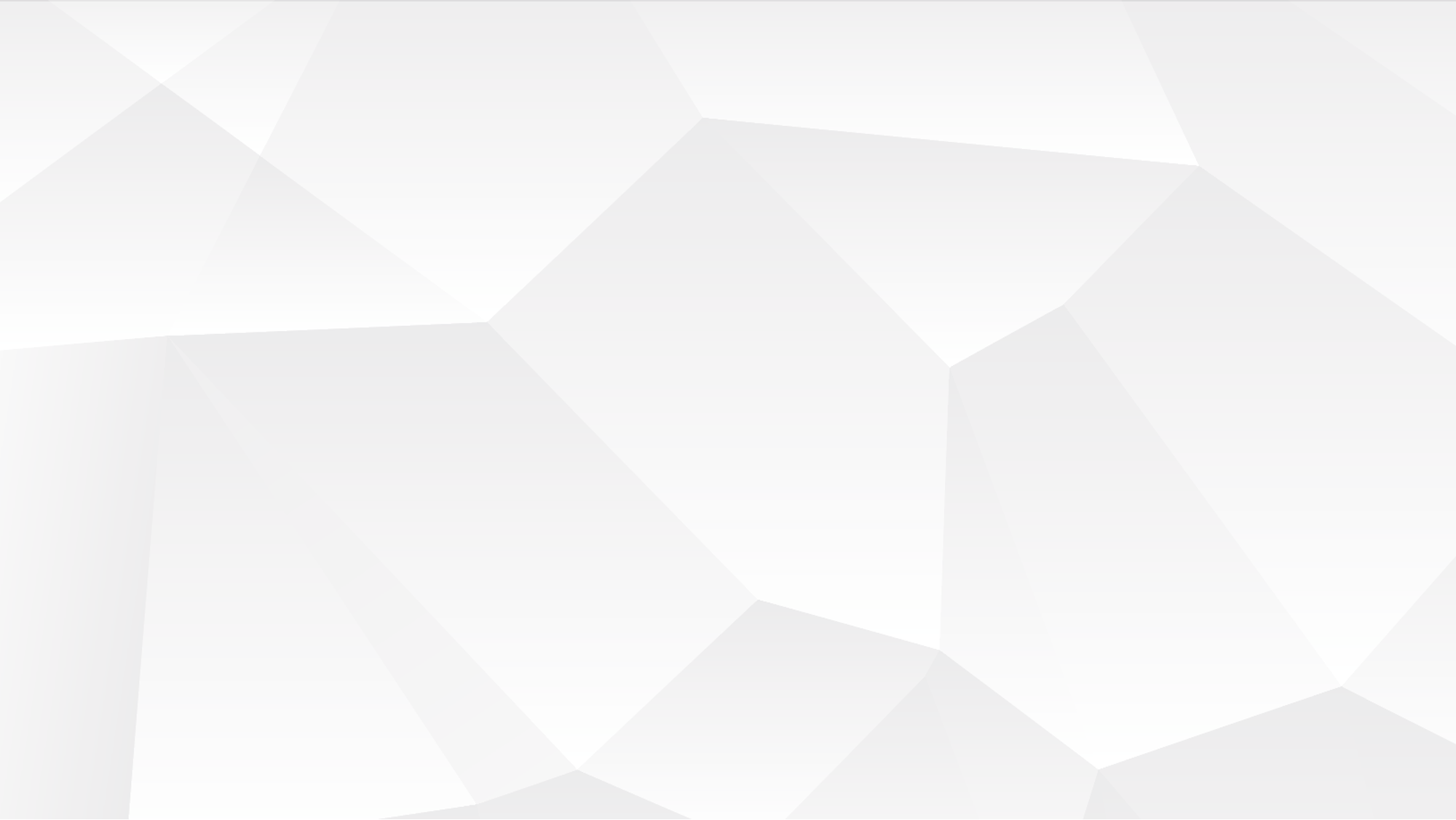 3.Work with experience
03
01
Enter the title here
Enter the title here
Enter the title here
Please add specific content here, text as simple as possible, simple instructions can be, do not have to be too cumbersome, pay attention to the beauty of the layout.
Please add specific content here, text as simple as possible, simple instructions can be, do not have to be too cumbersome, pay attention to the beauty of the layout.
Please add specific content here, text as simple as possible, simple instructions can be, do not have to be too cumbersome, pay attention to the beauty of the layout.
02
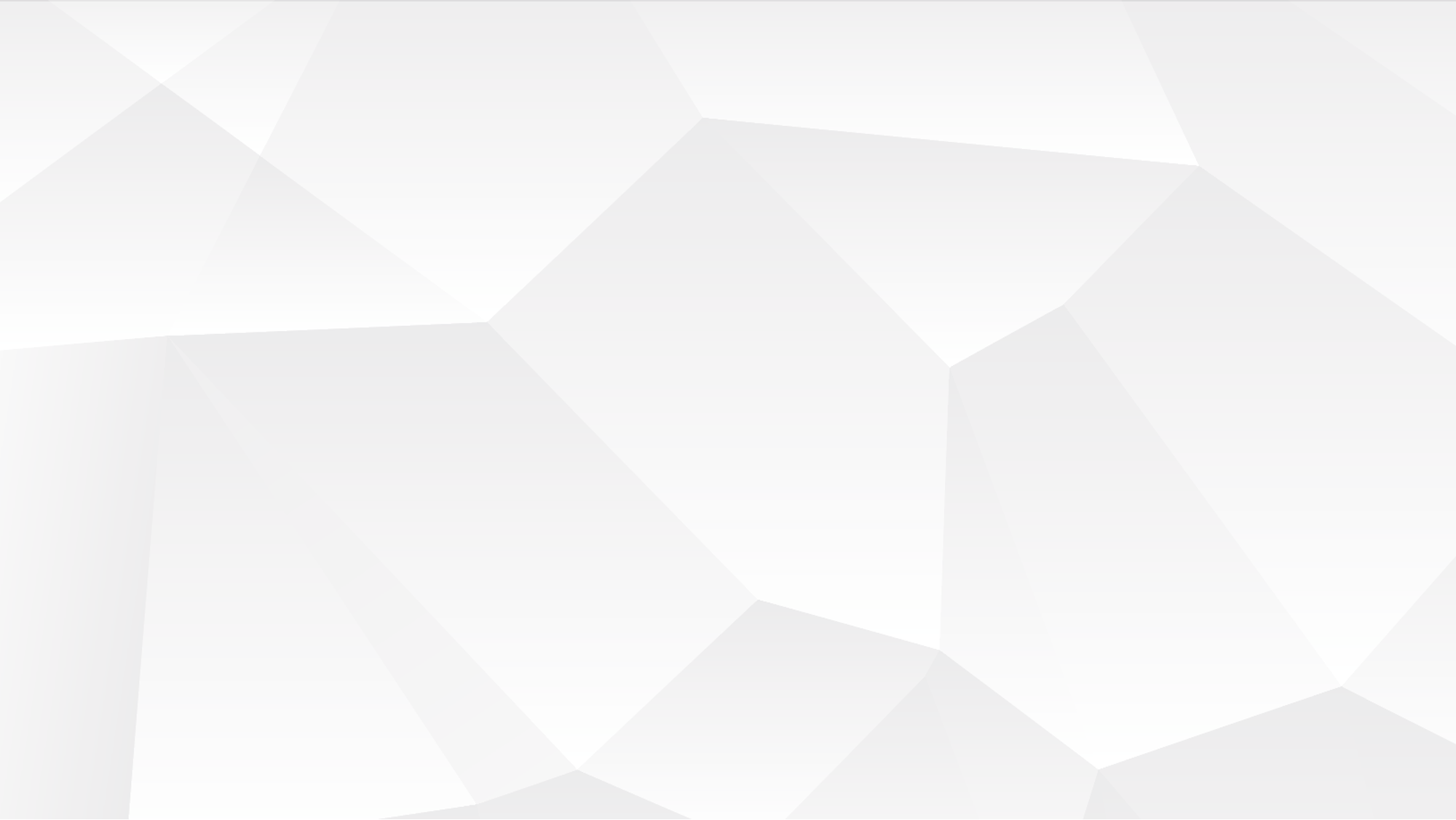 3.Work with experience
Enter the title
Enter the title
Please add specific content here, text as simple as possible, simple instructions can be, do not have to be too cumbersome.
Please add specific content here, text as simple as possible, simple instructions can be, do not have to be too cumbersome.
PPTDownload http://www.1ppt.com/xiazai/
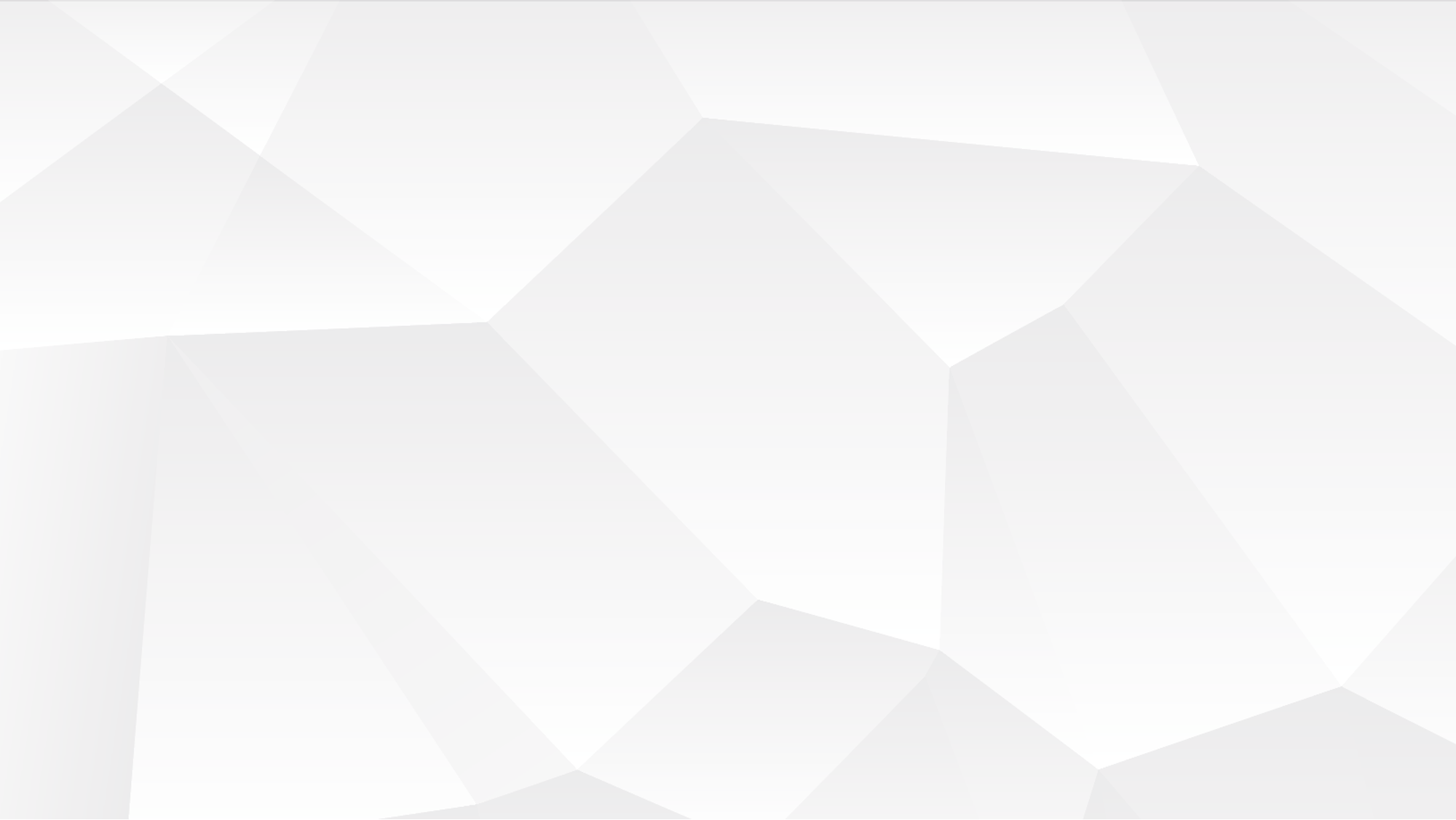 3.Work with experience
Please replace the text
Please replace the text
Please replace the text
Please replace the text
Please add specific content here, text as simple as possible, simple instructions can be, do not have to be too cumbersome, pay attention to the beauty of the layout.
Please add specific content here, text as simple as possible, simple instructions can be, do not have to be too cumbersome, pay attention to the beauty of the layout.
Please add specific content here, text as simple as possible, simple instructions can be, do not have to be too cumbersome, pay attention to the beauty of the layout.
Please add specific content here, text as simple as possible, simple instructions can be, do not have to be too cumbersome, pay attention to the beauty of the layout.
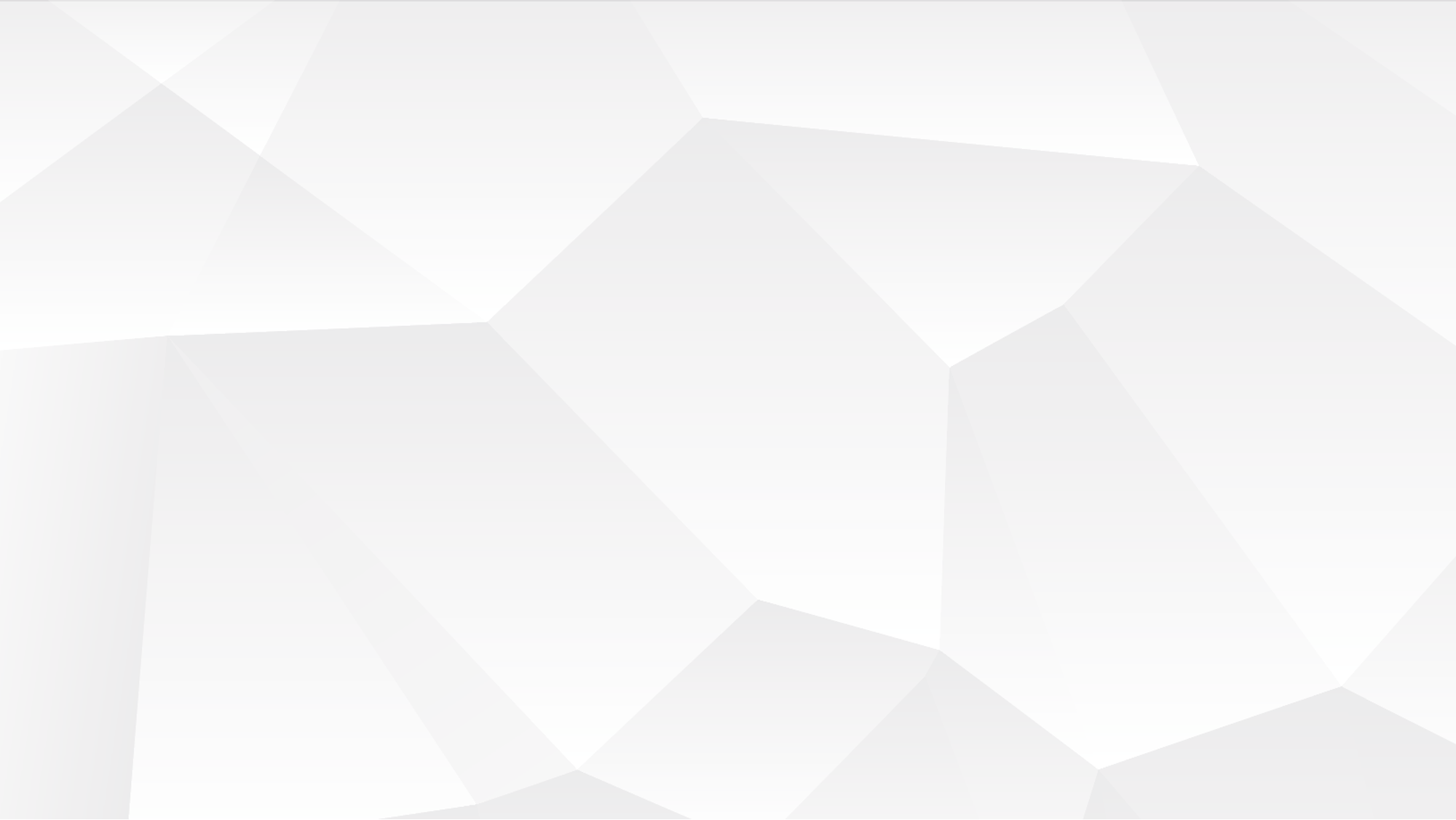 04
Work planning
Please add specific content here, text as simple as possible, simple instructions can be, do not have to be too cumbersome, pay attention to the beauty of the layout.
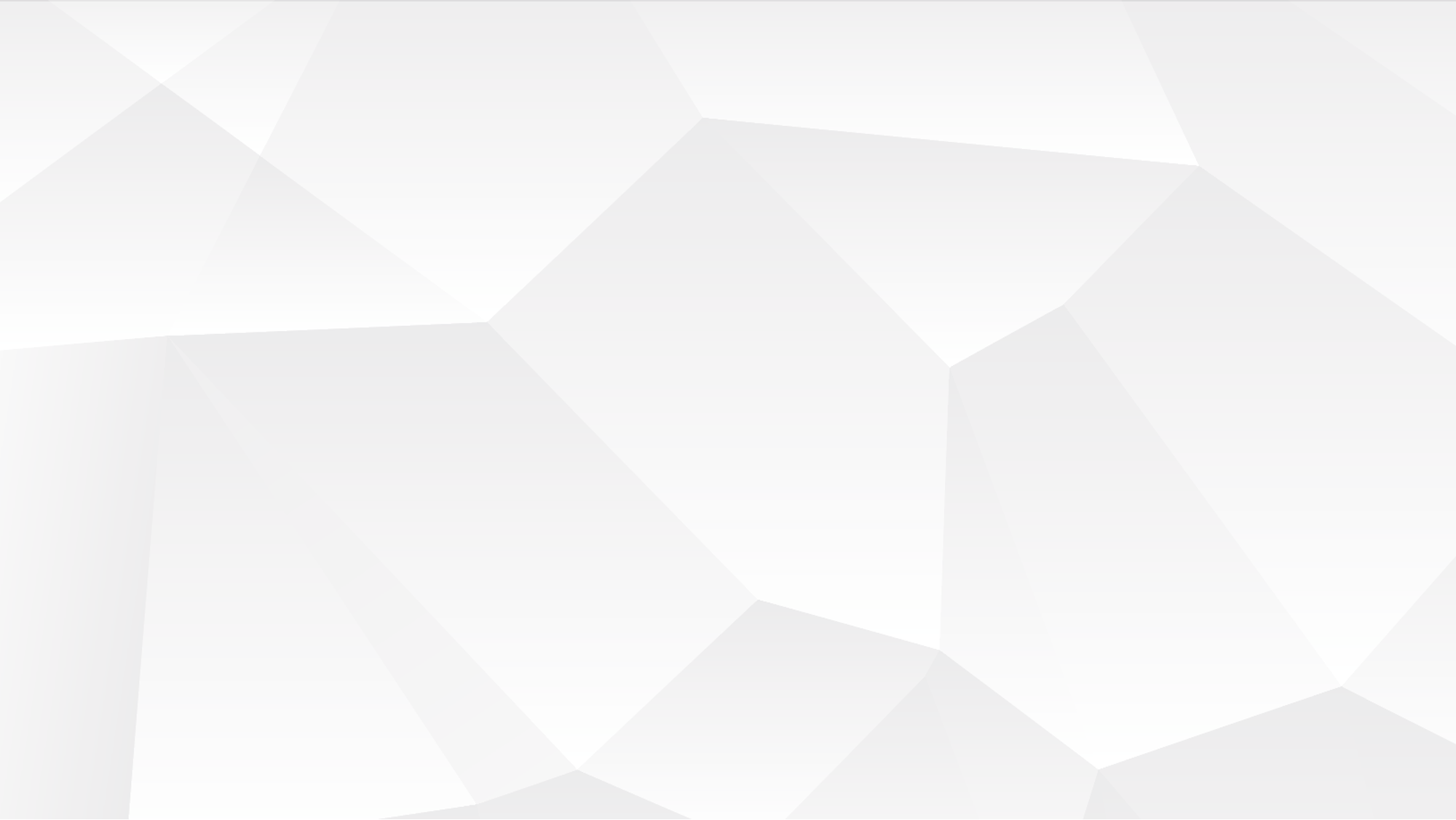 4.Work planning
1
2
3
4
Please add specific content here, text as simple as possible, simple description can be.
Please add specific content here, text as simple as possible, simple description can be.
Please add specific content here, text as simple as possible, simple description can be.
Please add specific content here, text as simple as possible, simple description can be.
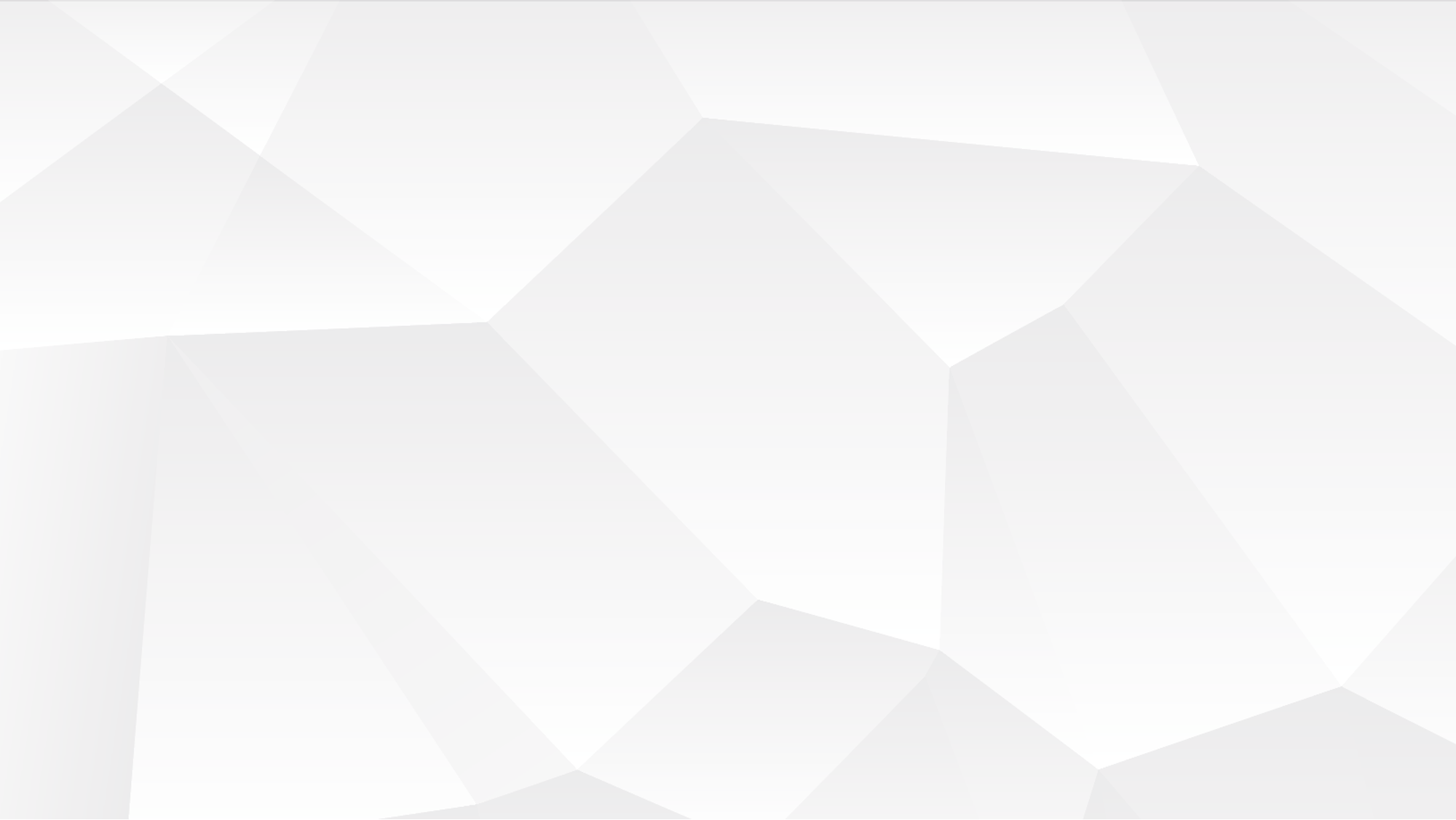 4. Work planning
The title text
Please add specific content here, text as simple as possible, simple description can be.
The title text
Please add specific content here, text as simple as possible, simple description can be.
The title text
Please add specific content here, text as simple as possible, simple description can be.
The title text
Please add specific content here, text as simple as possible, simple description can be.
The title text
Please add specific content here, text as simple as possible, simple description can be.
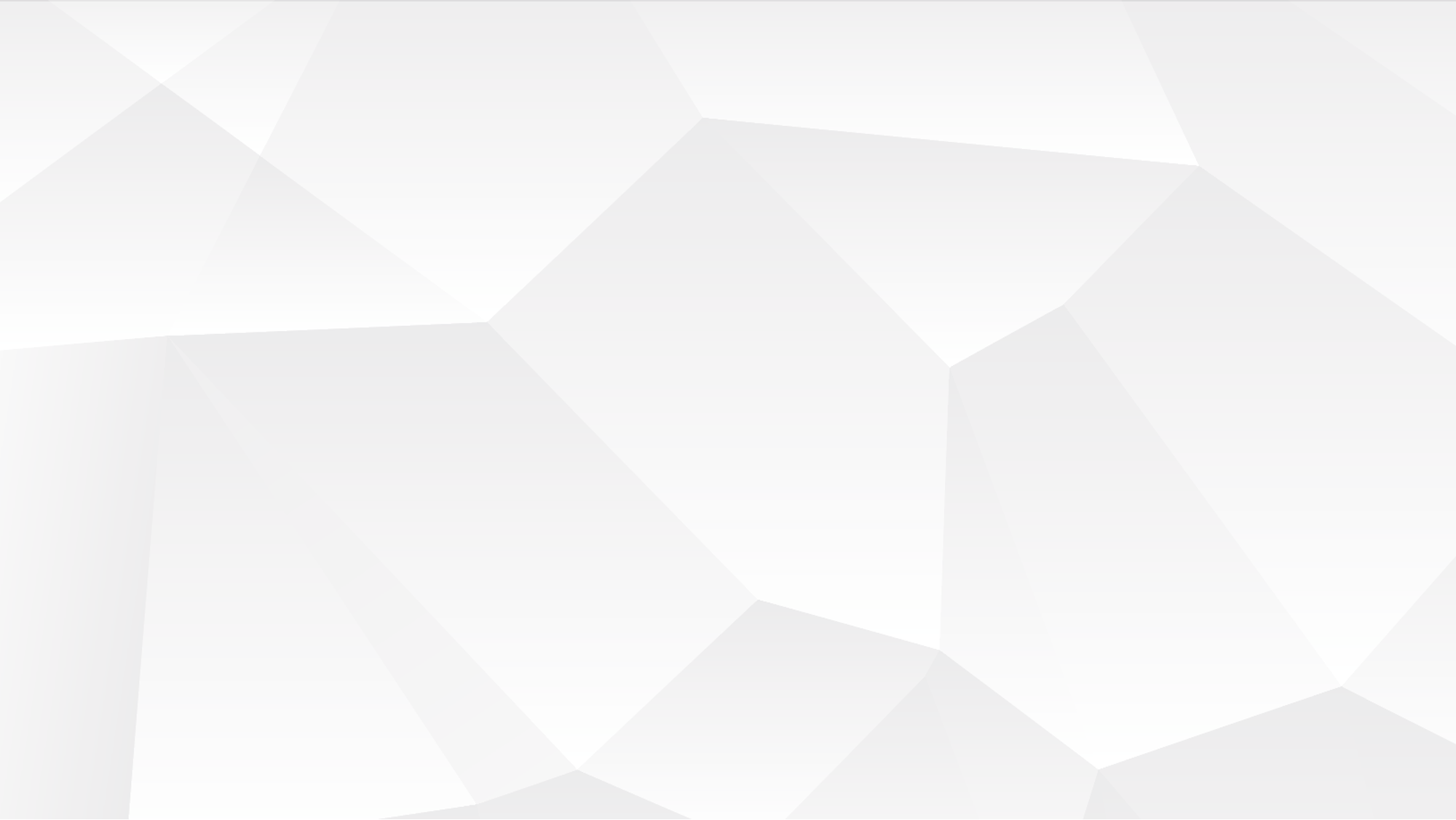 4.Work planning
01
The title text
02
Please add specific content here, text as simple as possible, simple description can be.
04
03
The title text
The title text
Please add specific content here, text as simple as possible, simple description can be.
Please add specific content here, text as simple as possible, simple description can be.
The title text
Please add specific content here, text as simple as possible, simple description can be.
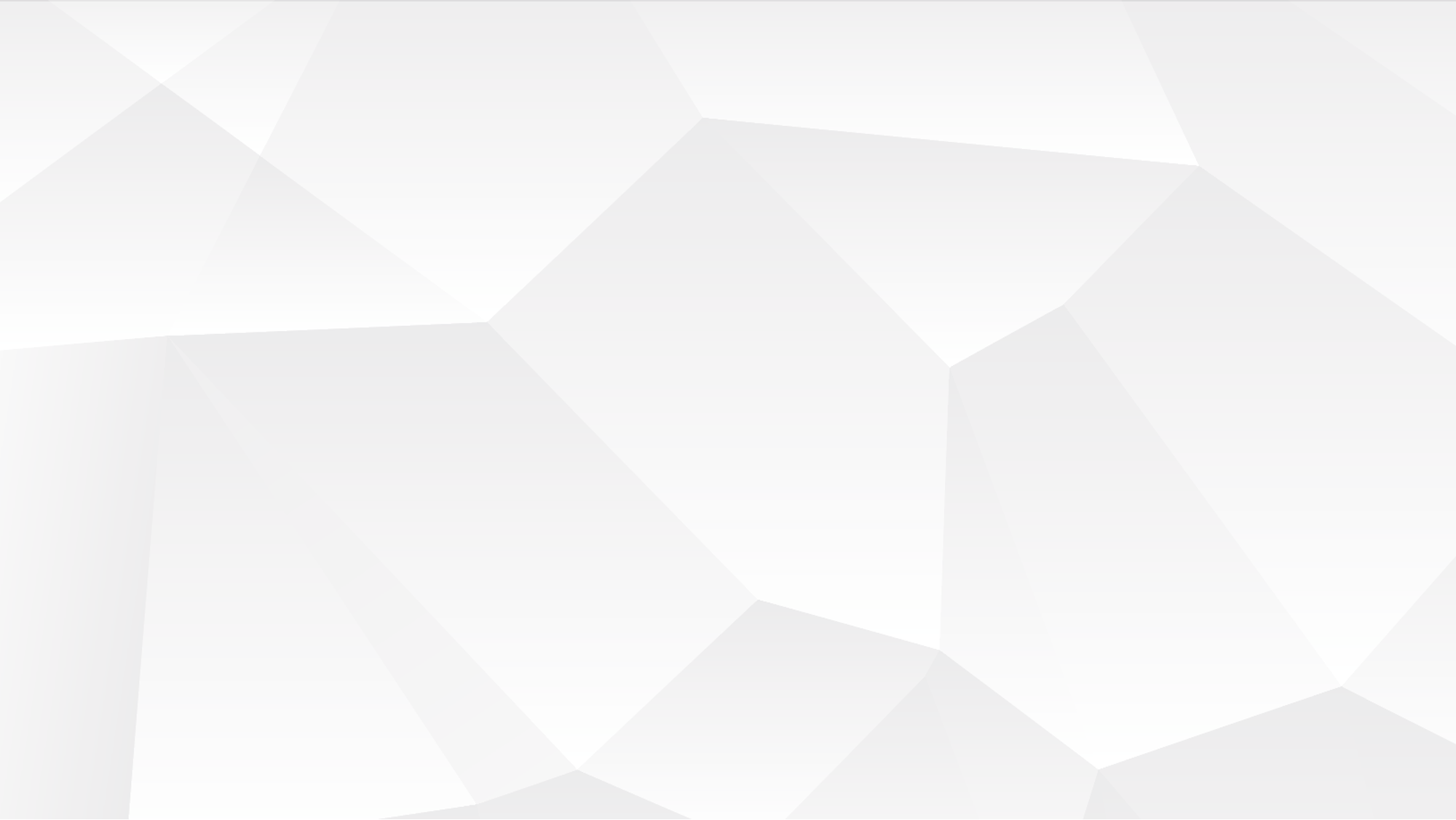 4.Work planning
The title text
The title text
The title text
The title text
The title text
The title text
Please add specific content here, text as simple as possible, simple description can be.
Please add specific content here, text as simple as possible, simple description can be.
Please add specific content here, text as simple as possible, simple description can be.
Please add specific content here, text as simple as possible, simple description can be.
Please add specific content here, text as simple as possible, simple description can be.
Please add specific content here, text as simple as possible, simple description can be.
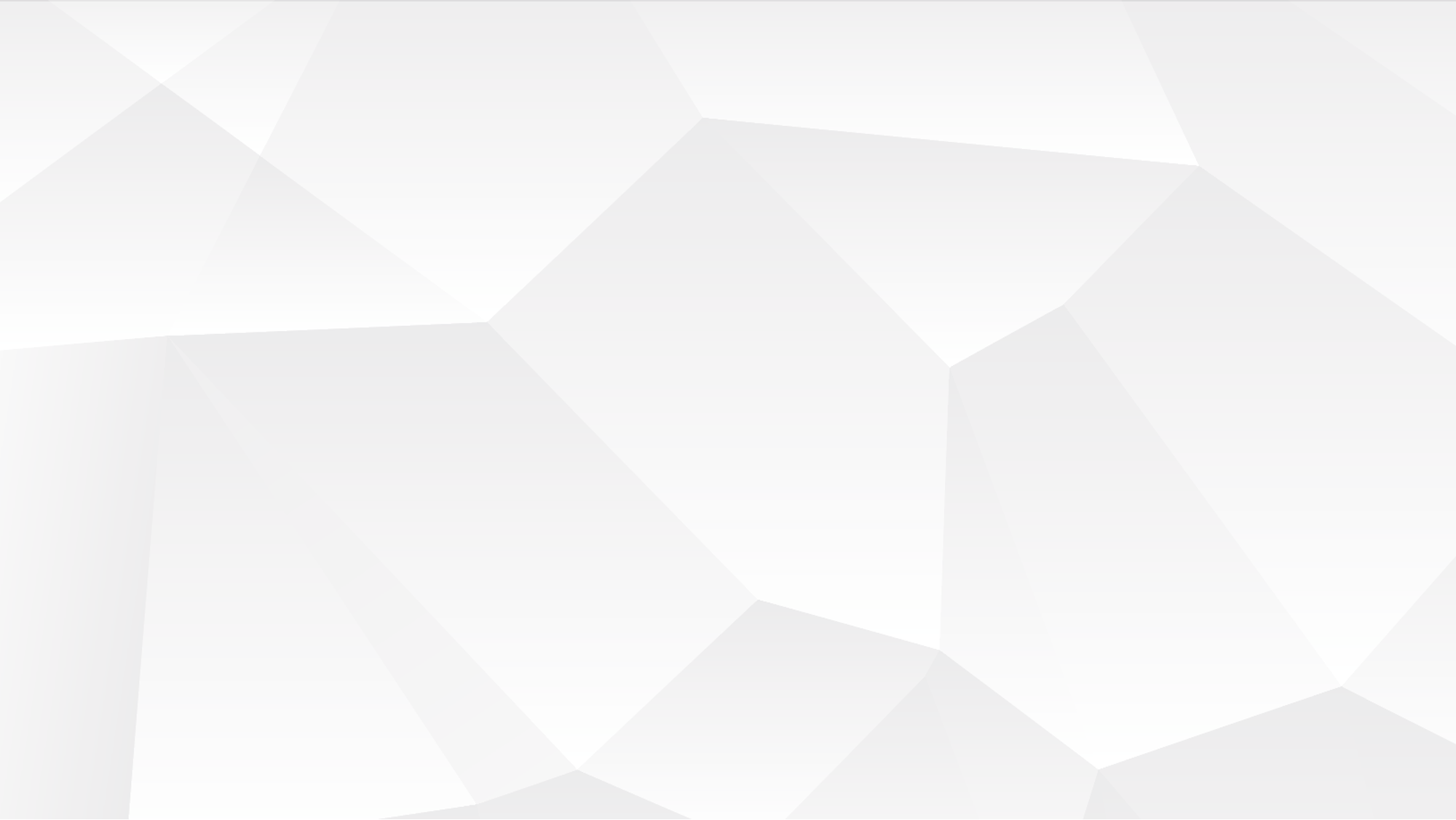 4.Work planning
The title text
Q1
Please add specific content here, text as simple as possible, simple description can be.
The title text
Q2
Please add specific content here, text as simple as possible, simple description can be.
20XX
The title text
Q3
Please add specific content here, text as simple as possible, simple description can be.
The title text
Q4
Please add specific content here, text as simple as possible, simple description can be.
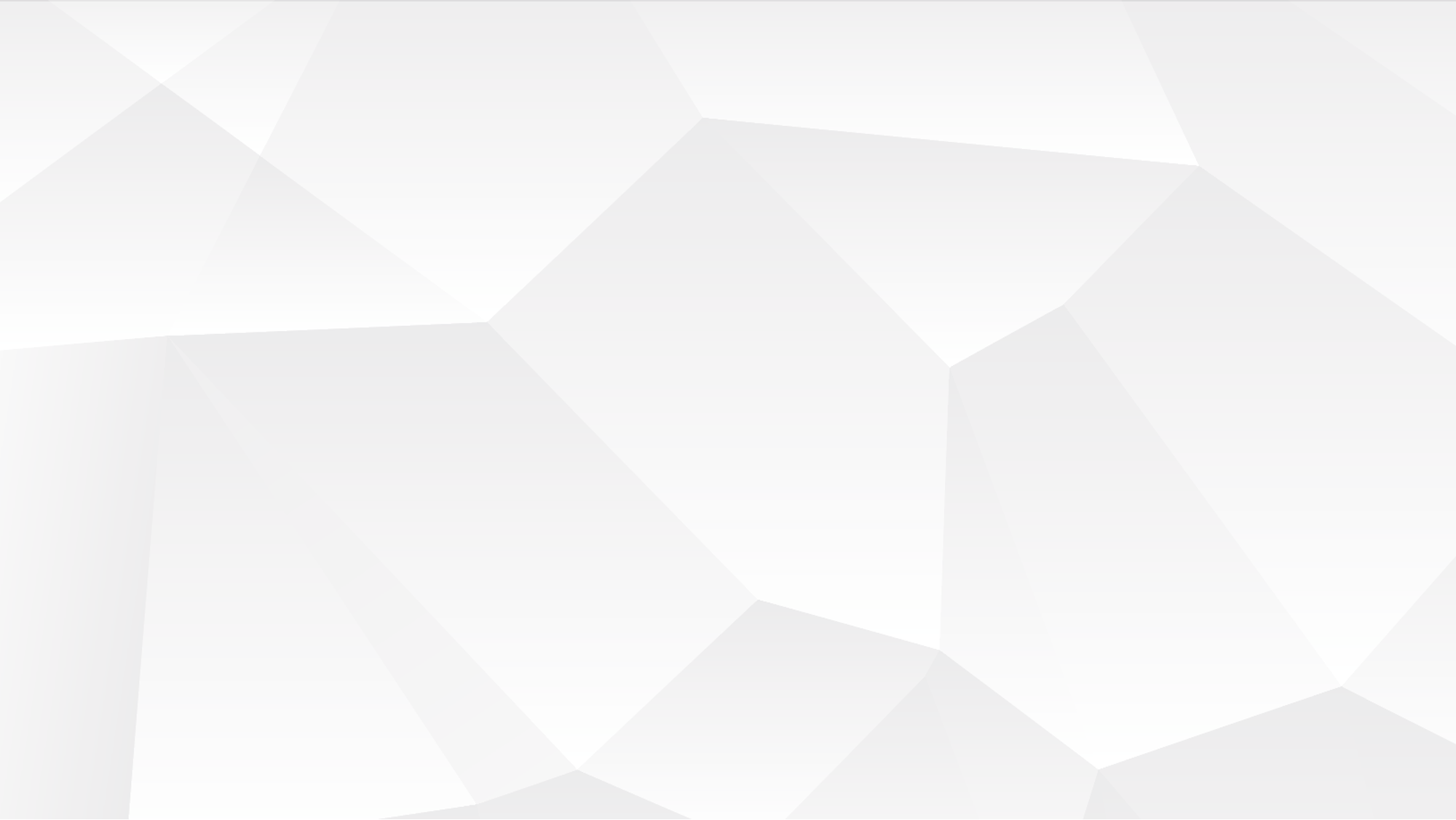 Thank you!
Insert the Subtitle of Your Presentation
www.freeppt7.com
Time:20XX. X
LOGO
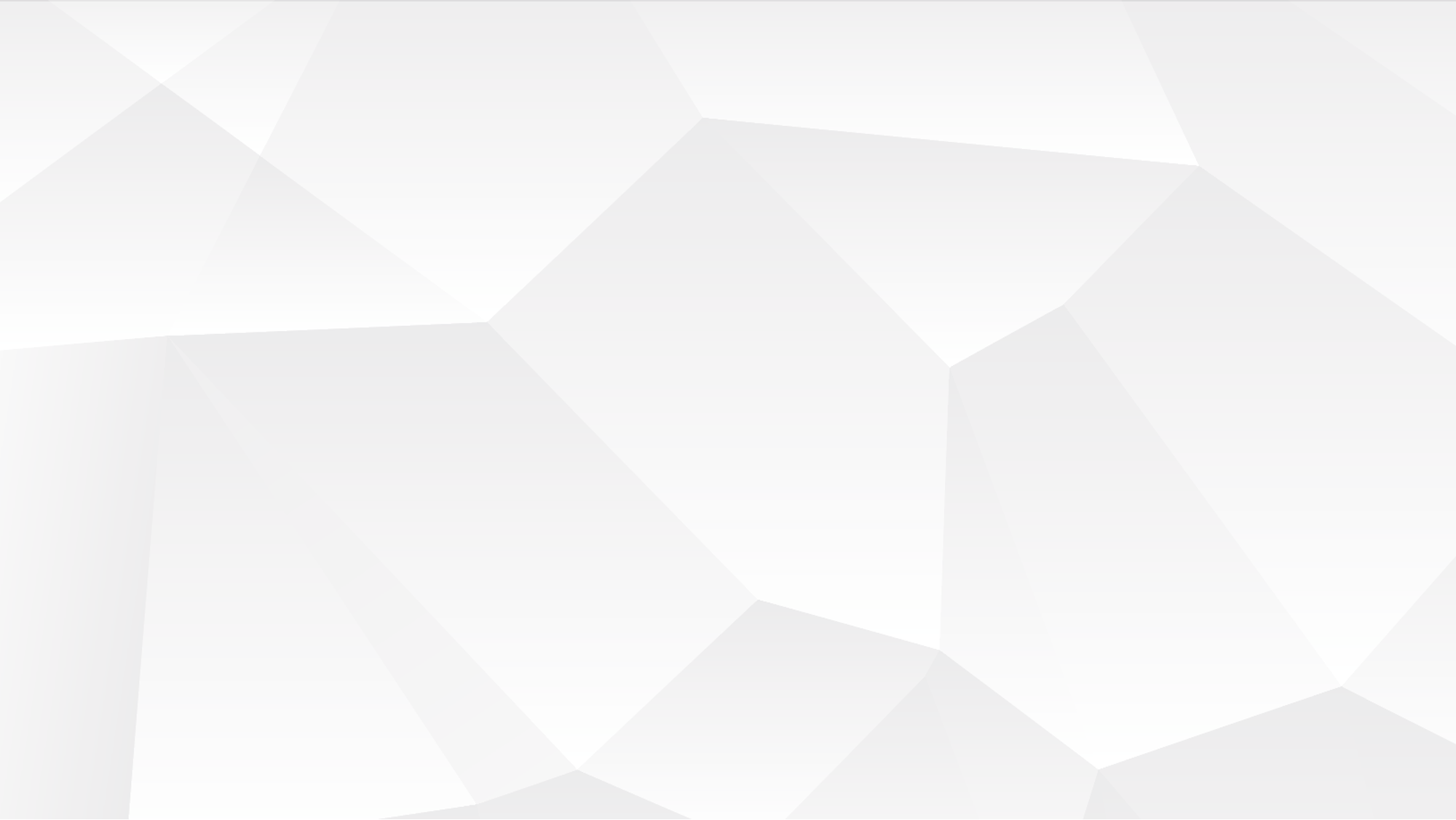 Please follow us for more information:
https://www.jpppt.com/ 
www.freeppt7.com
Pics: www.Pixabay.com
If you liked the presentation and want to thank, you can follow me on social networks 
https://www.instagram.com/slidesfree/ 

https://www.facebook.com/freeppt7/

https://www.facebook.com/groups/best.PowerPoint.templates

https://www.youtube.com/channel/UCdDW77rhEfG4hzWmlBBnfTQ

https://twitter.com/freeppt7_com
Fully Editable Icon Sets: A
Fully Editable Icon Sets: B
Fully Editable Icon Sets: C